Saturn's stratospheric dynamics and chemistry revealed by CIRS limb observations
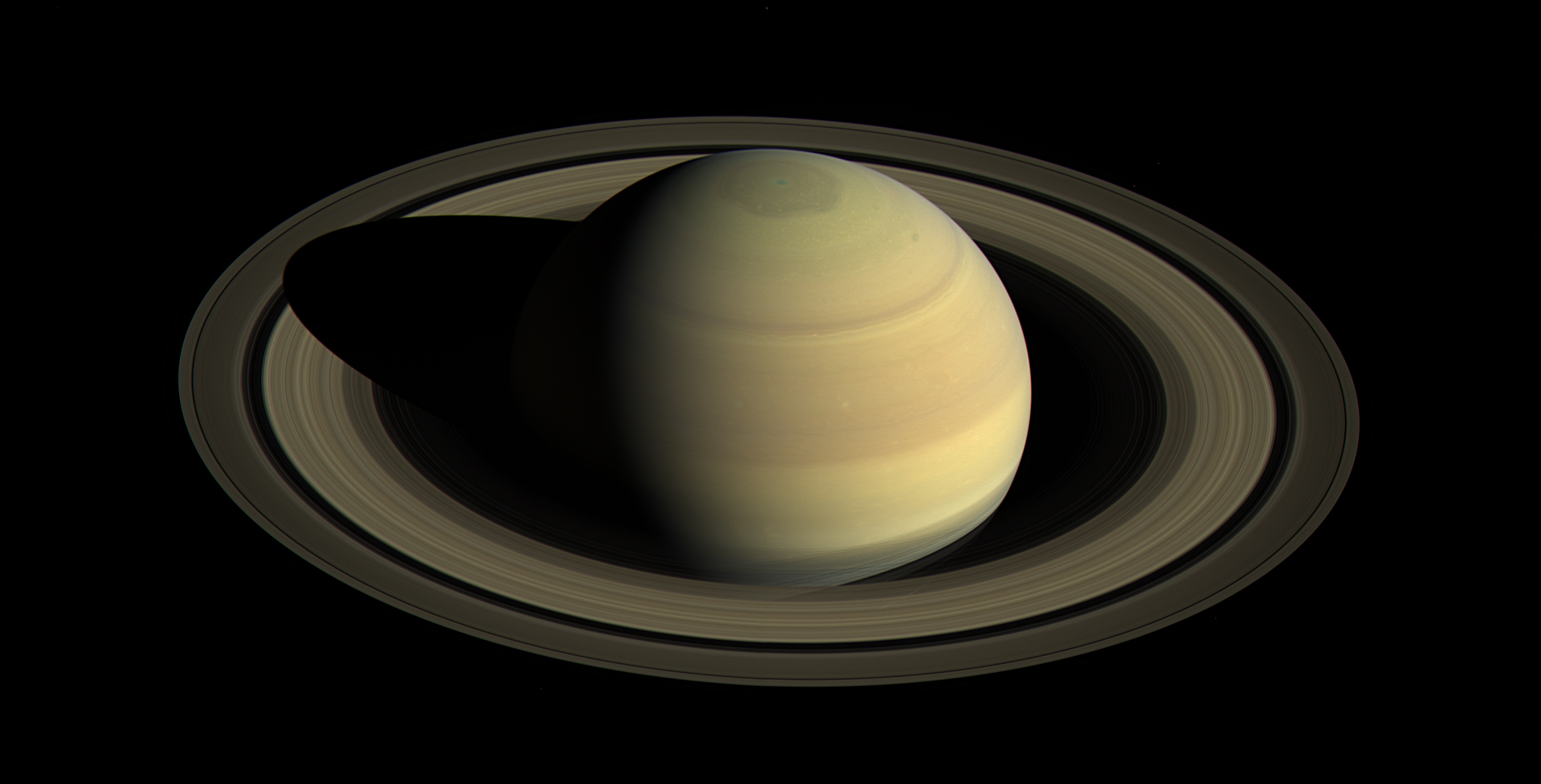 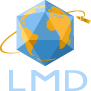 Sandrine Guerlet – LMD
Thierry Fouchet – Observatoire de Paris
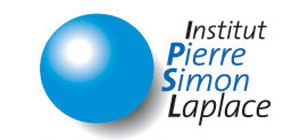 Cassini Symposium, Boulder, July 2018
Saturn’s atmospheric structure
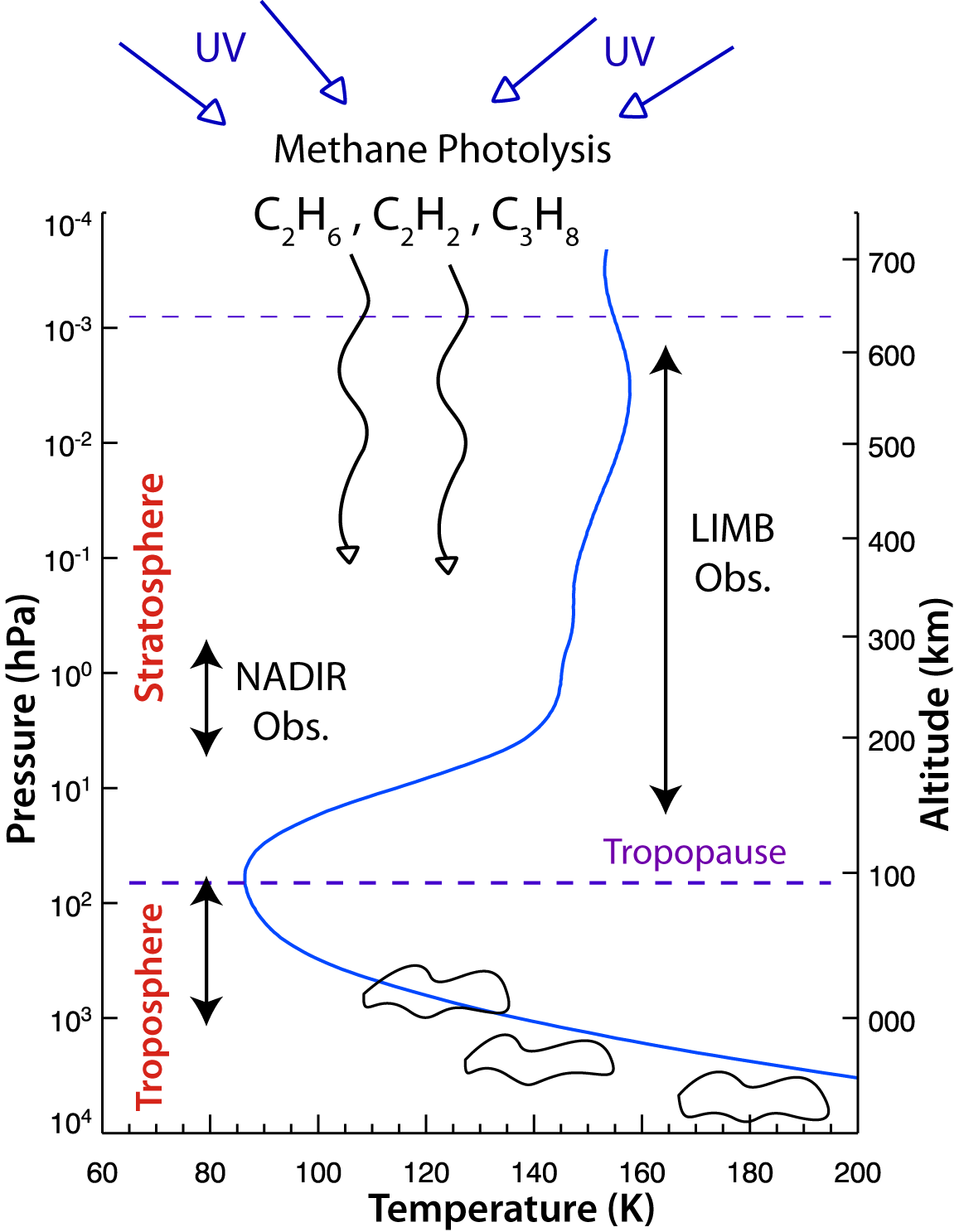 CH4 (~0.45 %) 	   stratosphere
Hydrocarbon photochemistry (C2H6, C2H2, C3H8,…)
Important seasonal effects
Saturn’s axial tilt ~28°, ring shadowing
Radiative timescales < Saturn’s year in the whole stratosphere
Photochemical lifetimes < Saturn’s year in the upper stratosphere
Goal : map stratospheric temperature and composition 				insights into dynamical and chemical processes.
CIRS instrument
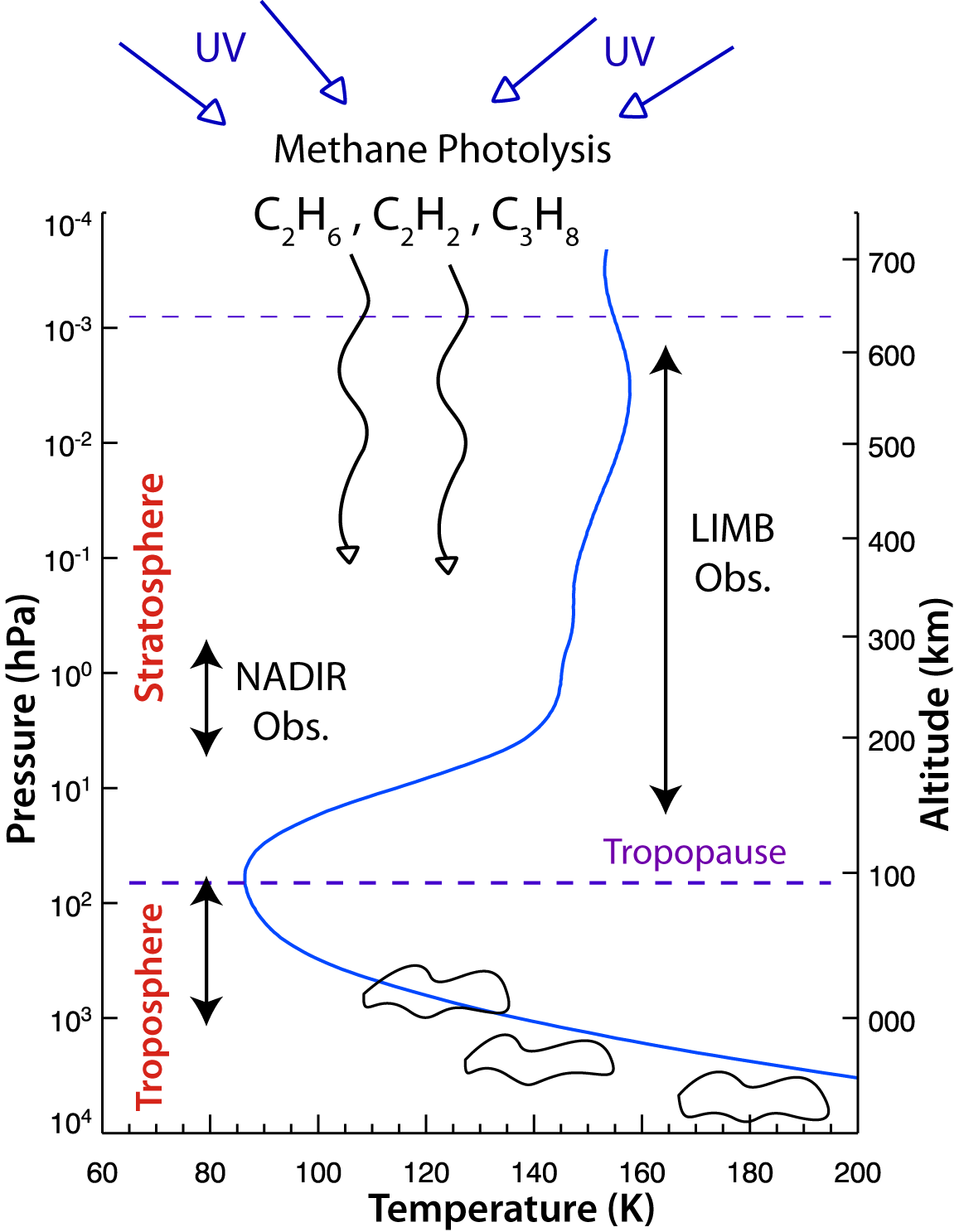 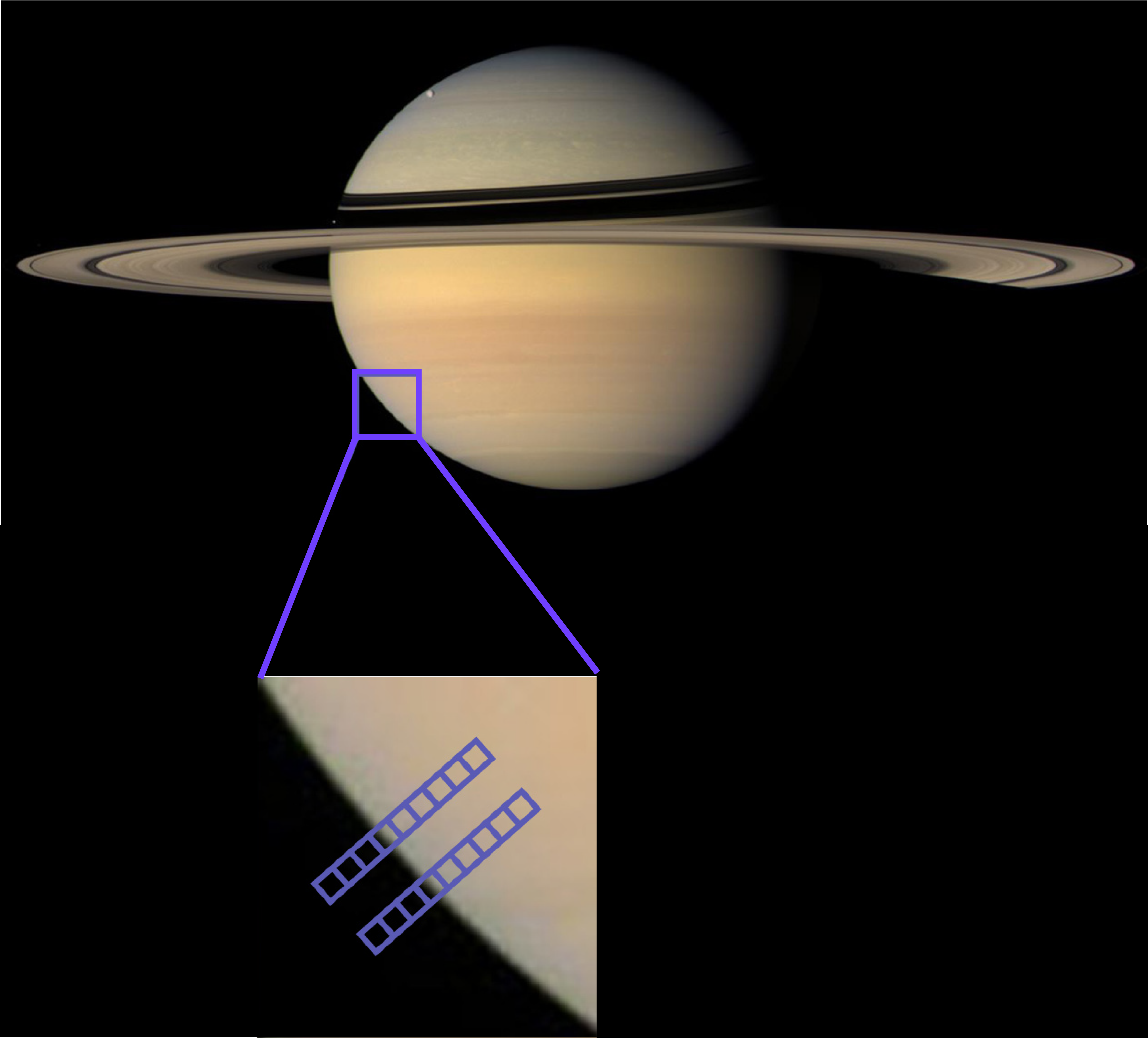 Composite InfraRed Spectrometer 
(7 – 17 µm ;  600 – 1300 cm-1)
 
Nadir or limb-viewing geometry.
Limb : higher sensitivity to trace species (C4H2, C6H6…) ; higher vertical coverage and resolution.
Focal planes FP3 and FP4 = arrays of 10 detectors
Example of spectra and analysis
Radiative transfer code coupled to a bayesian retrieval algorithm.
1. CH4 and H2- H2, H2- He CIA           temperature profiles (20 – 0.01 mbar).
2. Other hydrocarbon signatures	          abundance profiles (5 – 0.01 mbar).
Temperature and abundance maps with unprecedented vertical coverage, at different seasons.
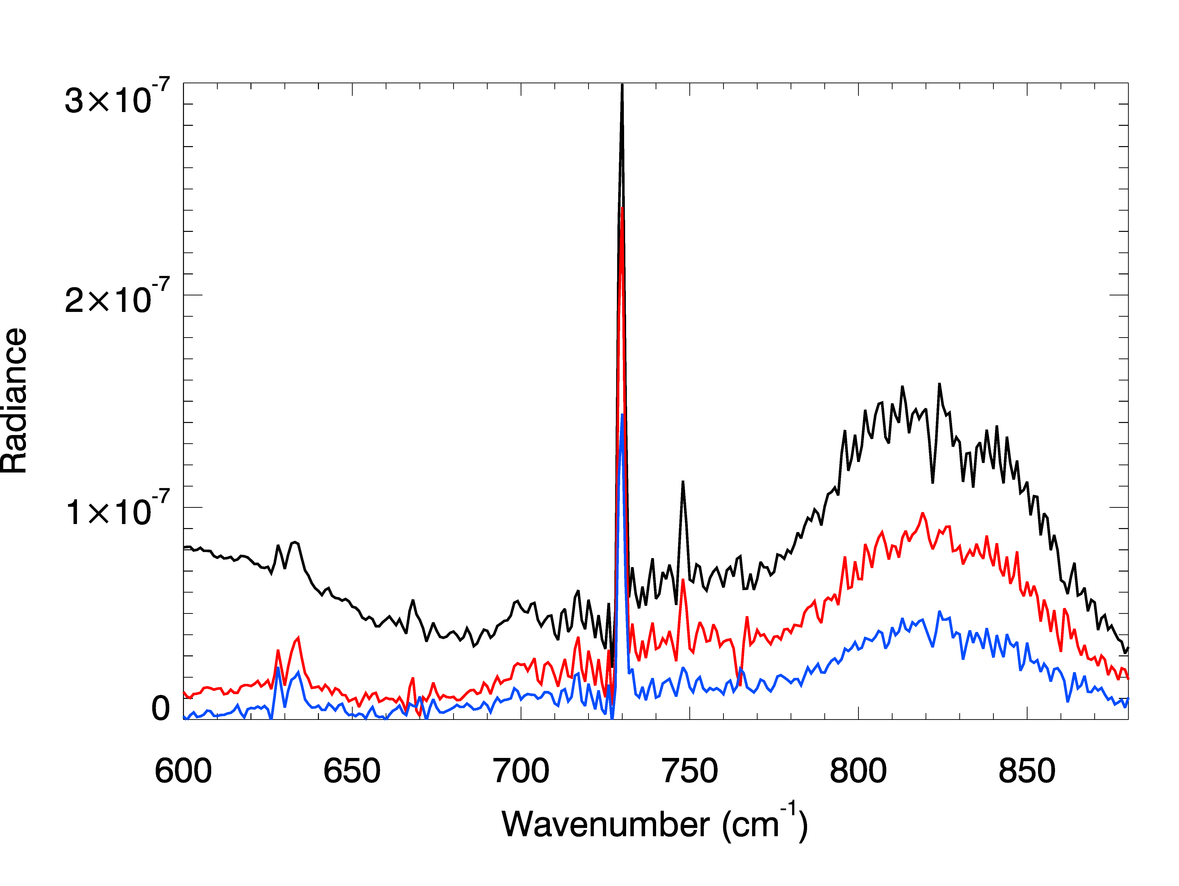 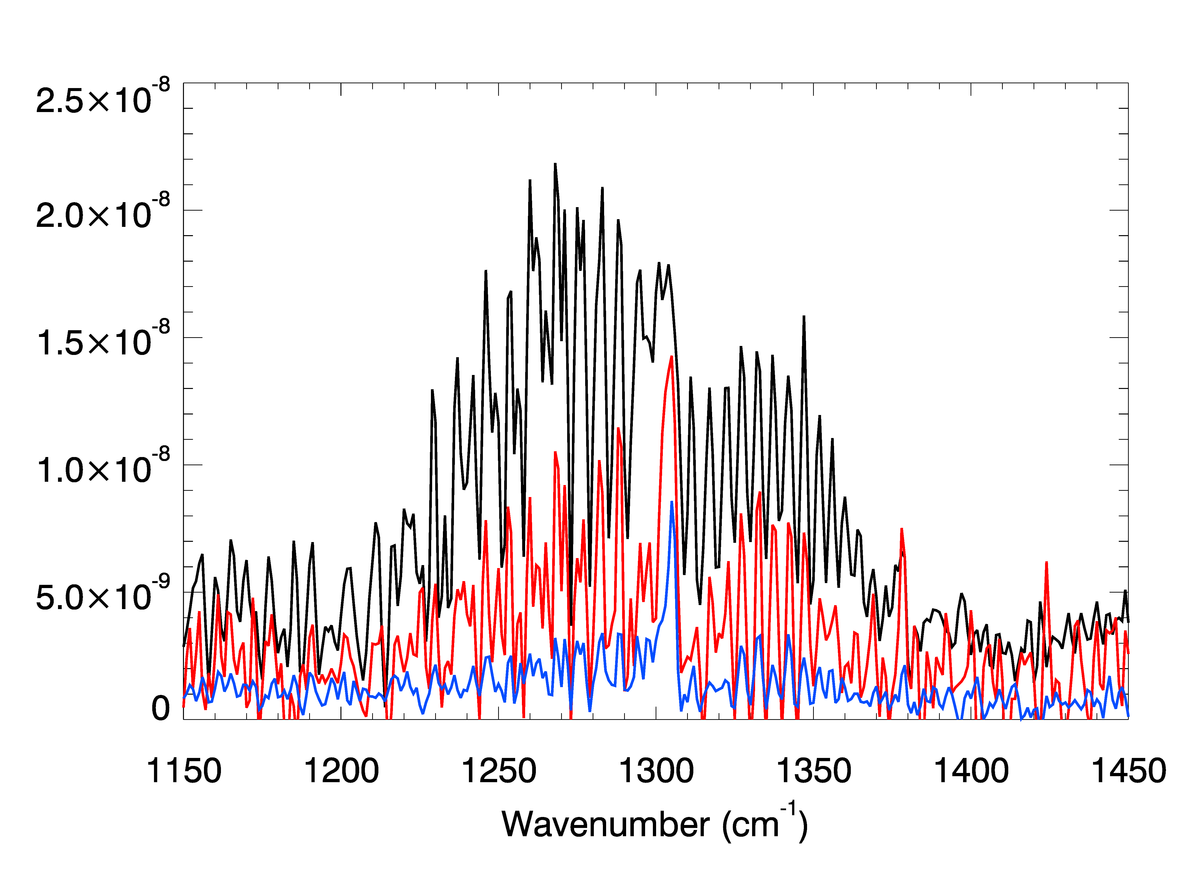 C2H2
CH4
z=240km
z=305km
z=370km
C2H6
C6H6
C3H8
CO2
4
Cassini/CIRS spectra at 80°S in 2007, at 3 tangent altitudes
Limb data coverage over the Cassini mission
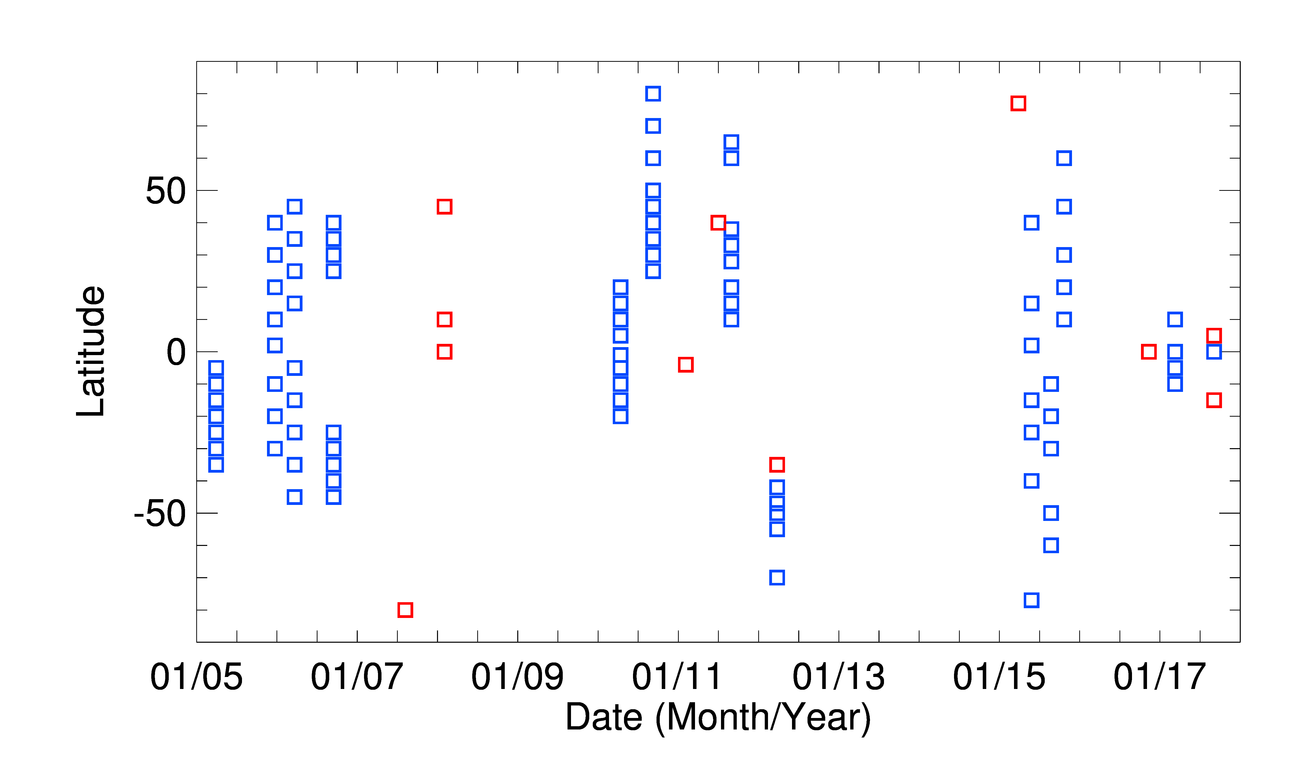 Summer
Winter
Summer
Winter
Automn
5
Temperature map from 2005/2006 limb data
Température en 2005/2006
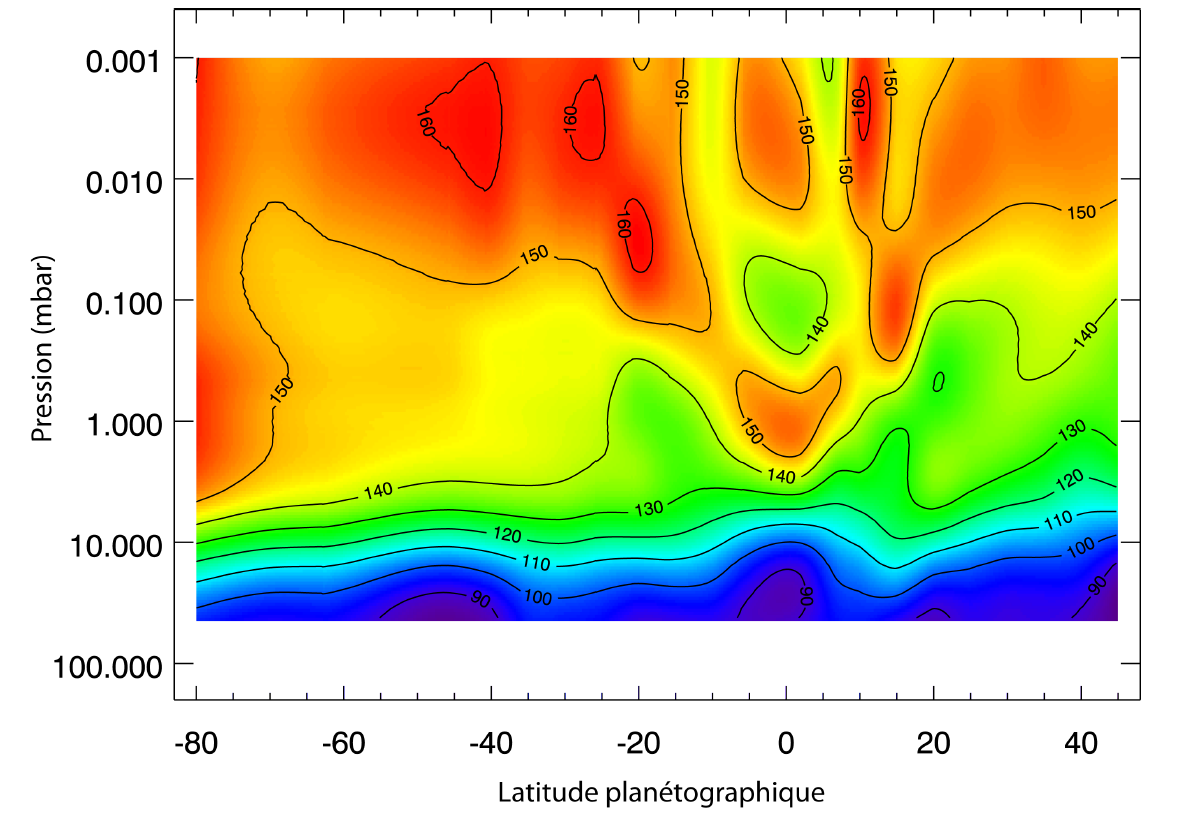 Discovery of an equatorial oscillation
Evolution of Saturn's oscillation from CIRS limb spectra: 2005, 2010, 2015
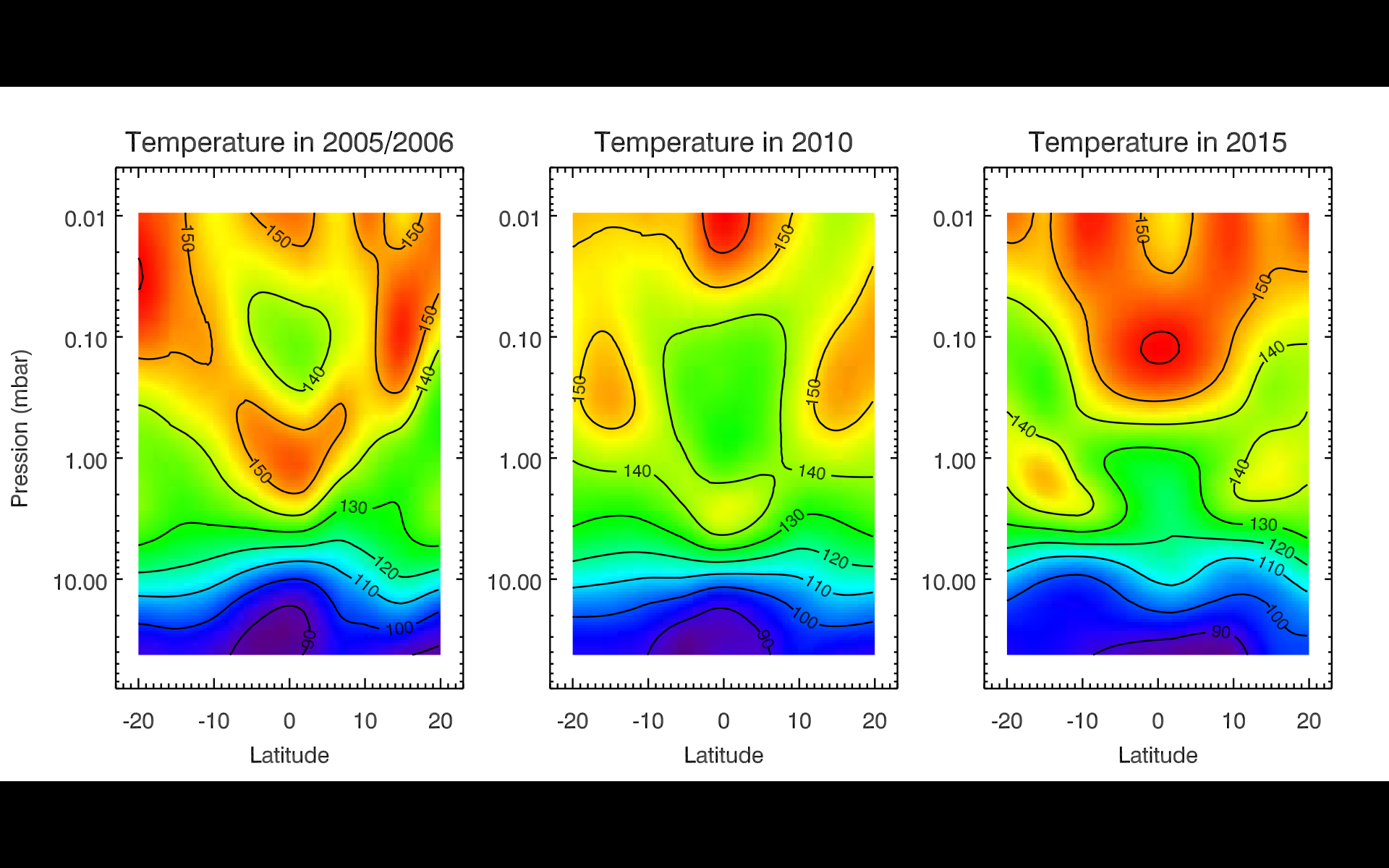 Extreme temperature changes of up to 25K 
Downward propagation of the warm and cold anomalies
Thermal wind and temporal change
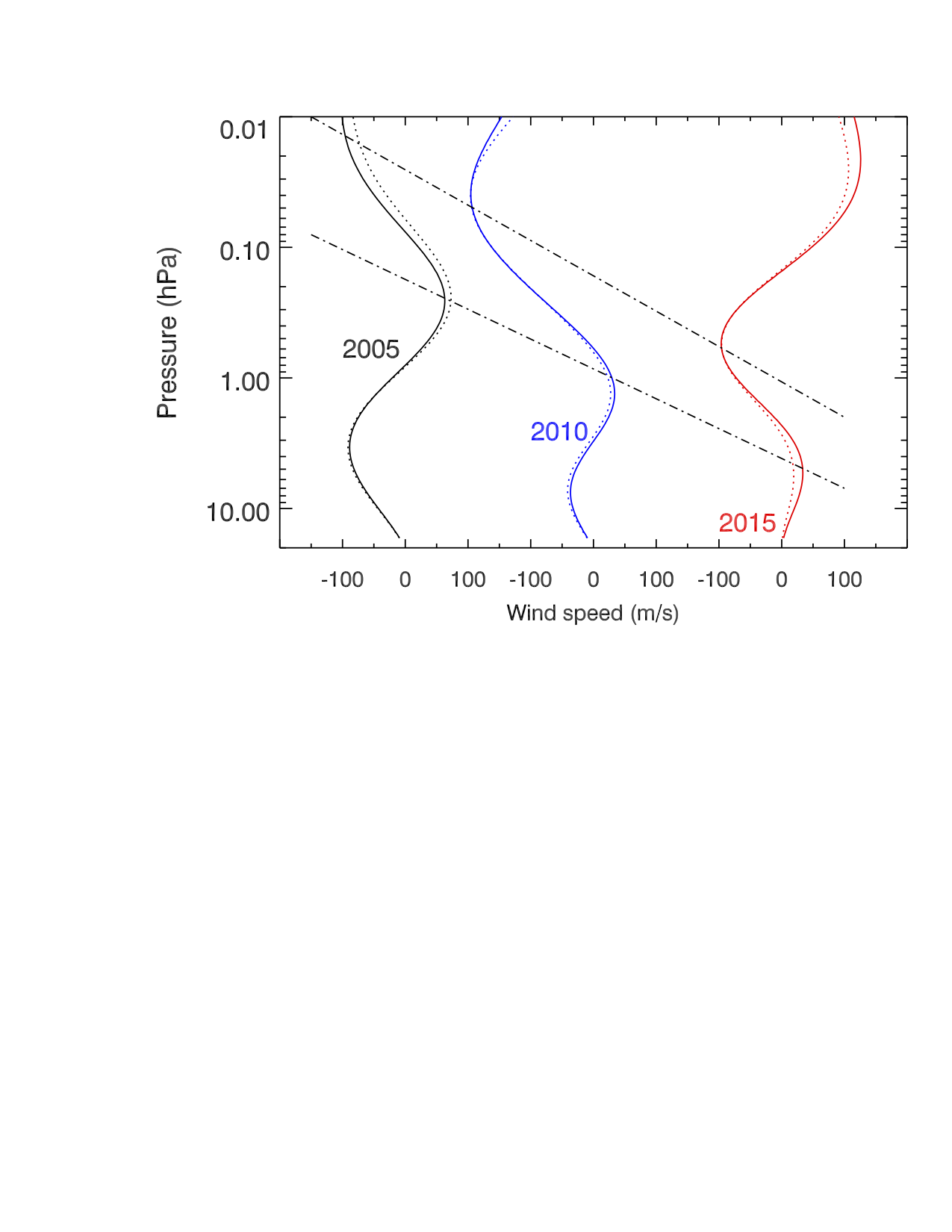 Thermal wind equation: relates dT/dθ  to du/dz. 
Strong shear of the zonal wind, from 50 to 80 m/s/H.
Relative, not absolute values (depend on boundary condition, here 0m/s).
Downward propagation of the westward and eastward jets
Analoguous phenomenon in Earth and Jupiter's stratospheres
Quasi-Biennal Oscillation on Earth:
Downward propagations of easterlies and westerlies
 Quasi-periodic, 26 months mean
 Mechanism: interactions between upward-propagating waves and mean zonal flow. Waves deposit energy and momentum below the jet maximum ;
 the jets move downward.
Quasi-Quadriennal oscillation in Jupiter discovered in 1990
Nice example of comparative planetology
A Rossby wave ?
Mode 3 signature at 15°N and 15°S symmetric wrt equator + hint for westward motion characteristic of a Rossby wave.
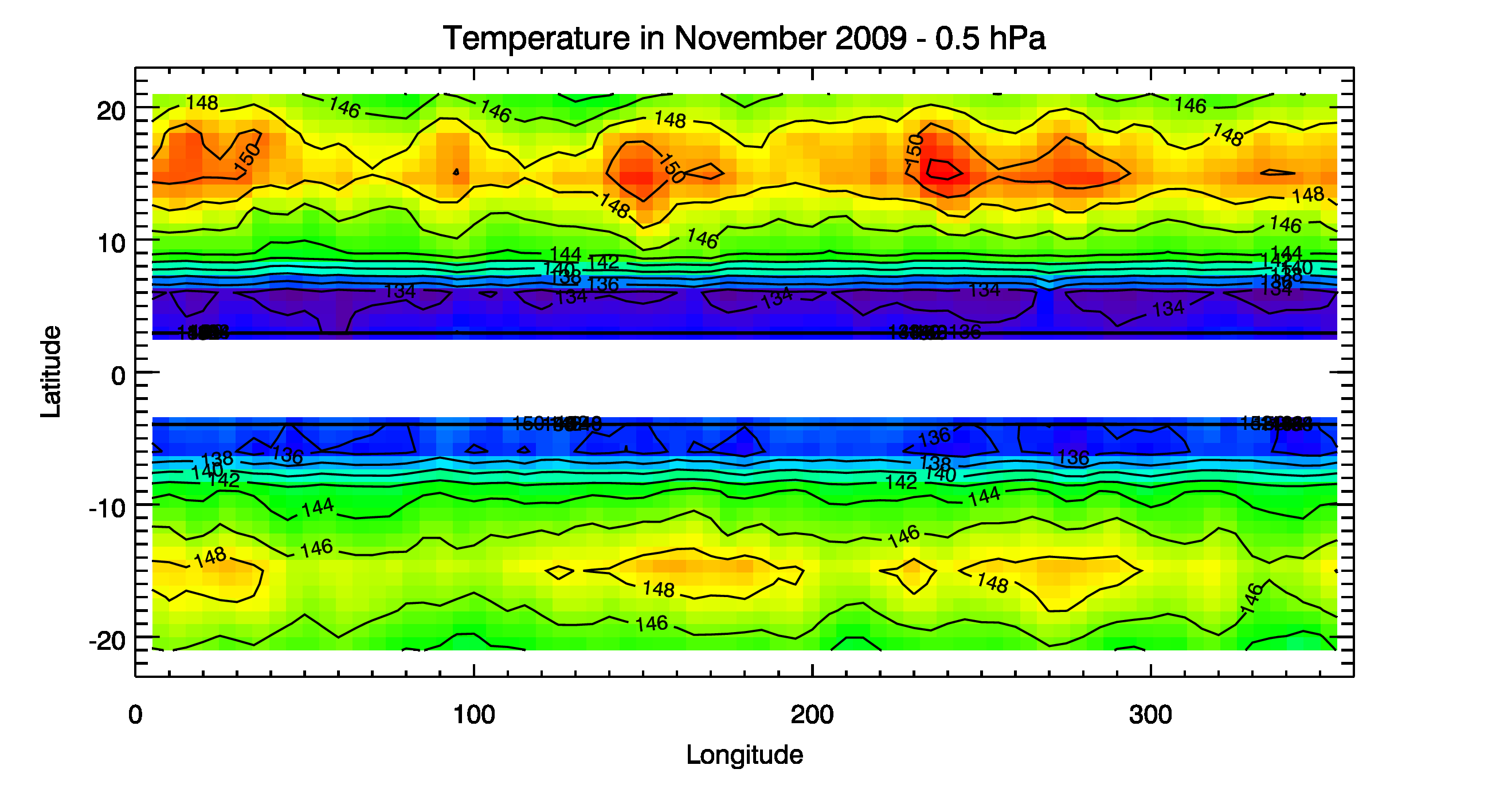 Thermal structure in 2005
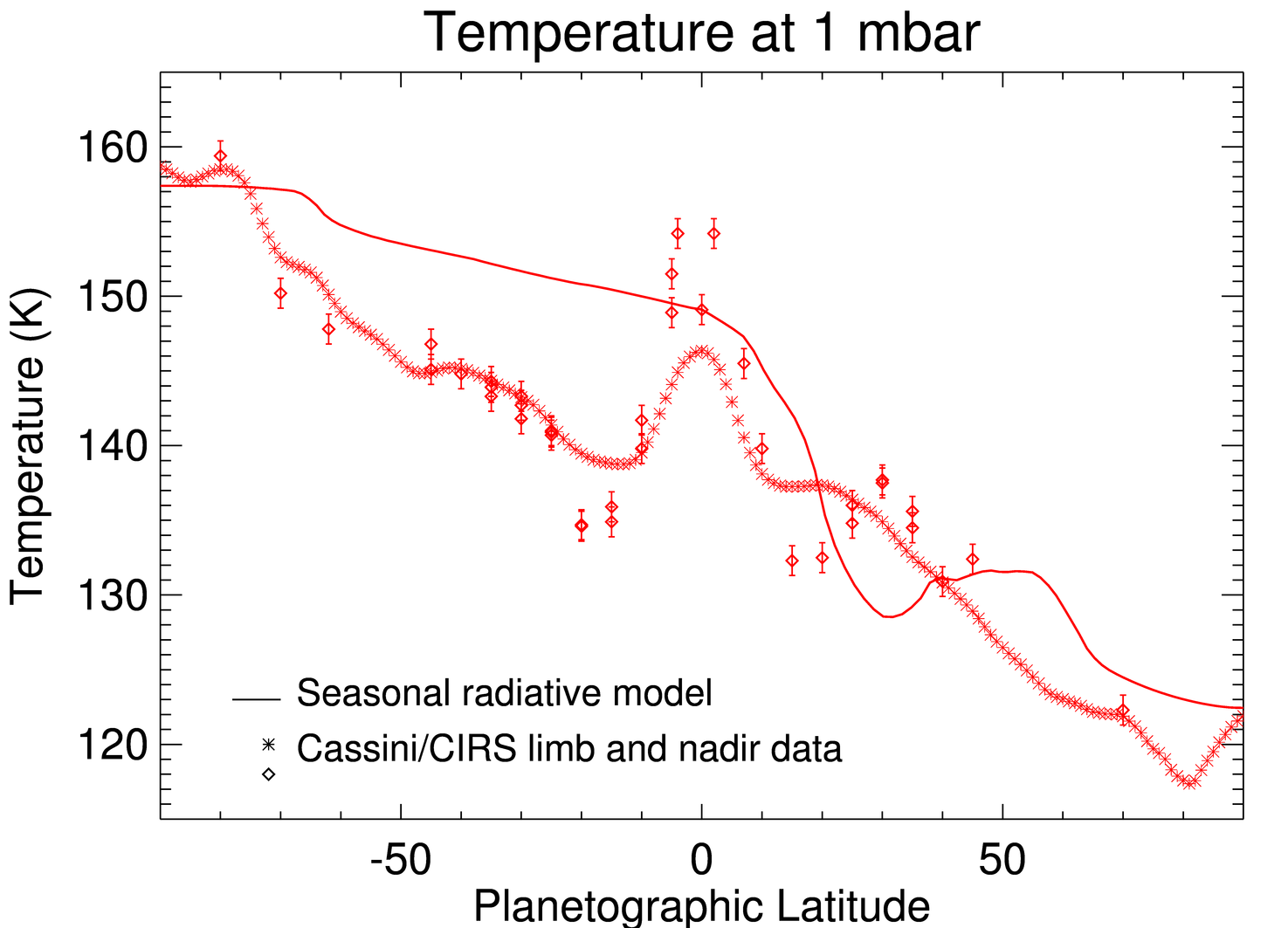 Summer
Ring’s shadows
Winter
Radiative equilibrium (Guerlet 2014)
Nadir (Fletcher 2007)
Limb  (Guerlet 2009)
Three years after the 2002 solstice. 
Pole-to-pole temperature gradient of ~40K .
Thermal structure in 2005
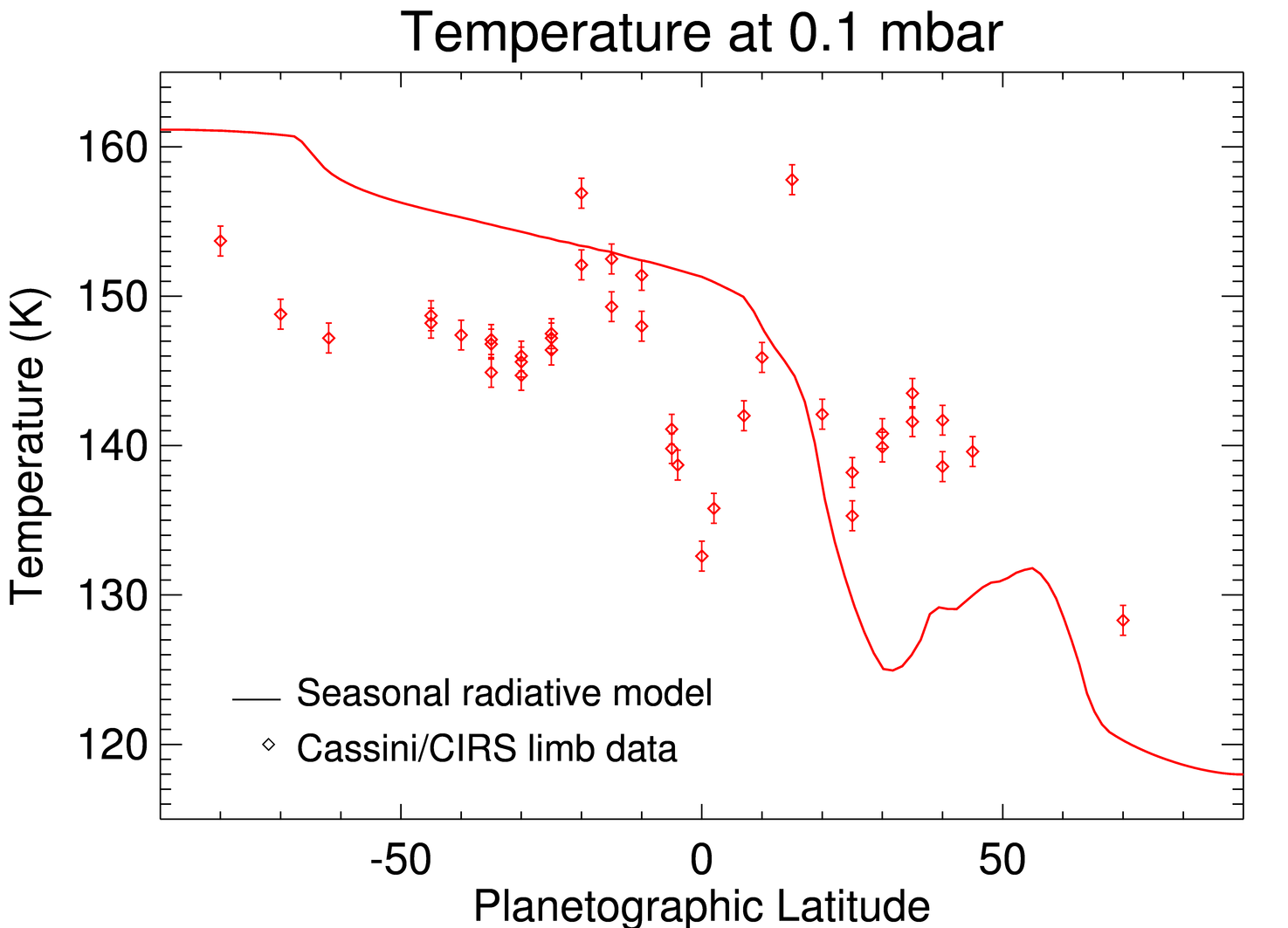 Summer
Ring’s shadows
Winter
Expected cooling under the ring’s shadow not seen ; summer latitudes colder than expected : upwelling in summer, subsidence in winter ?
Acetylene (C2H2) distribution in 2005
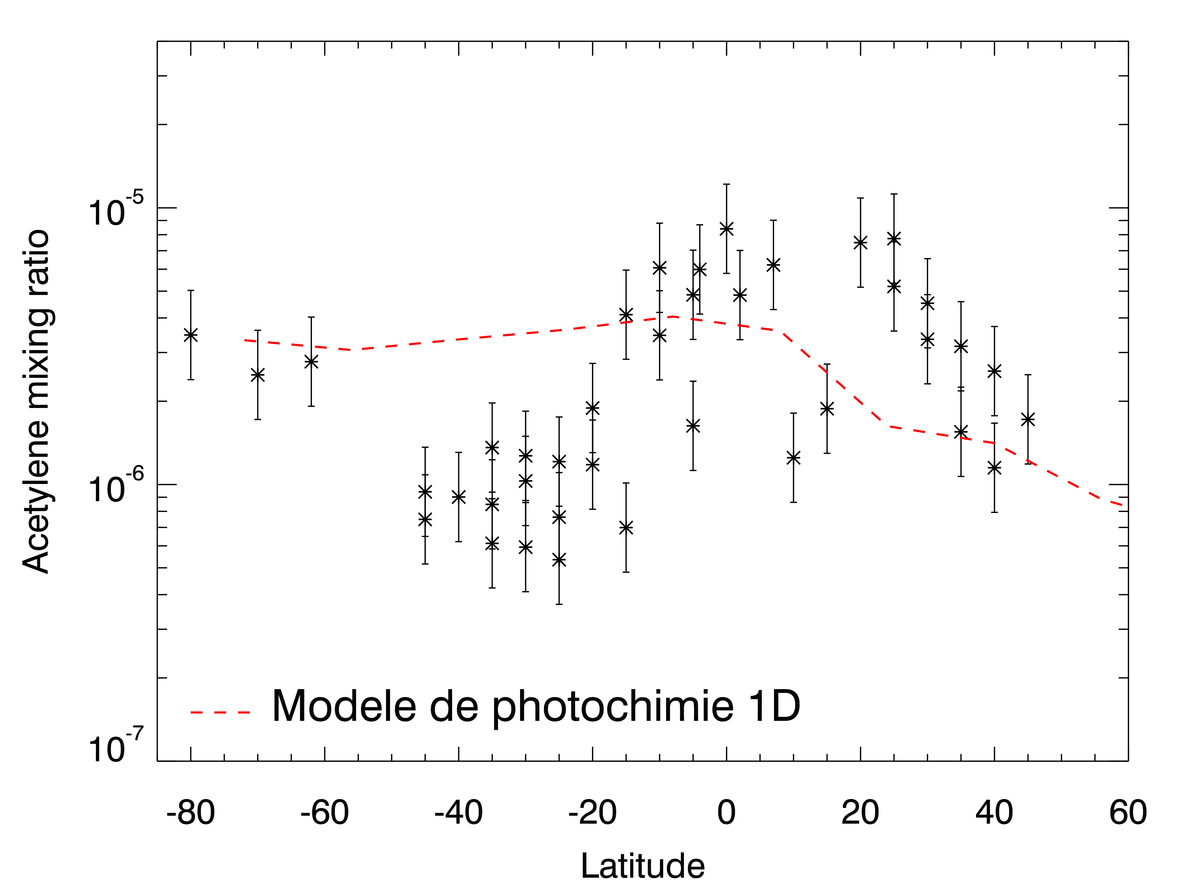 P=0,01 mbar
Summer
Winter
1D Photochemical model
In upper stratosphere : photochemical lifetime < one season.
 At odds with seasonal photochemical model (Moses et al.)
Acetylene (C2H2) distribution in 2005
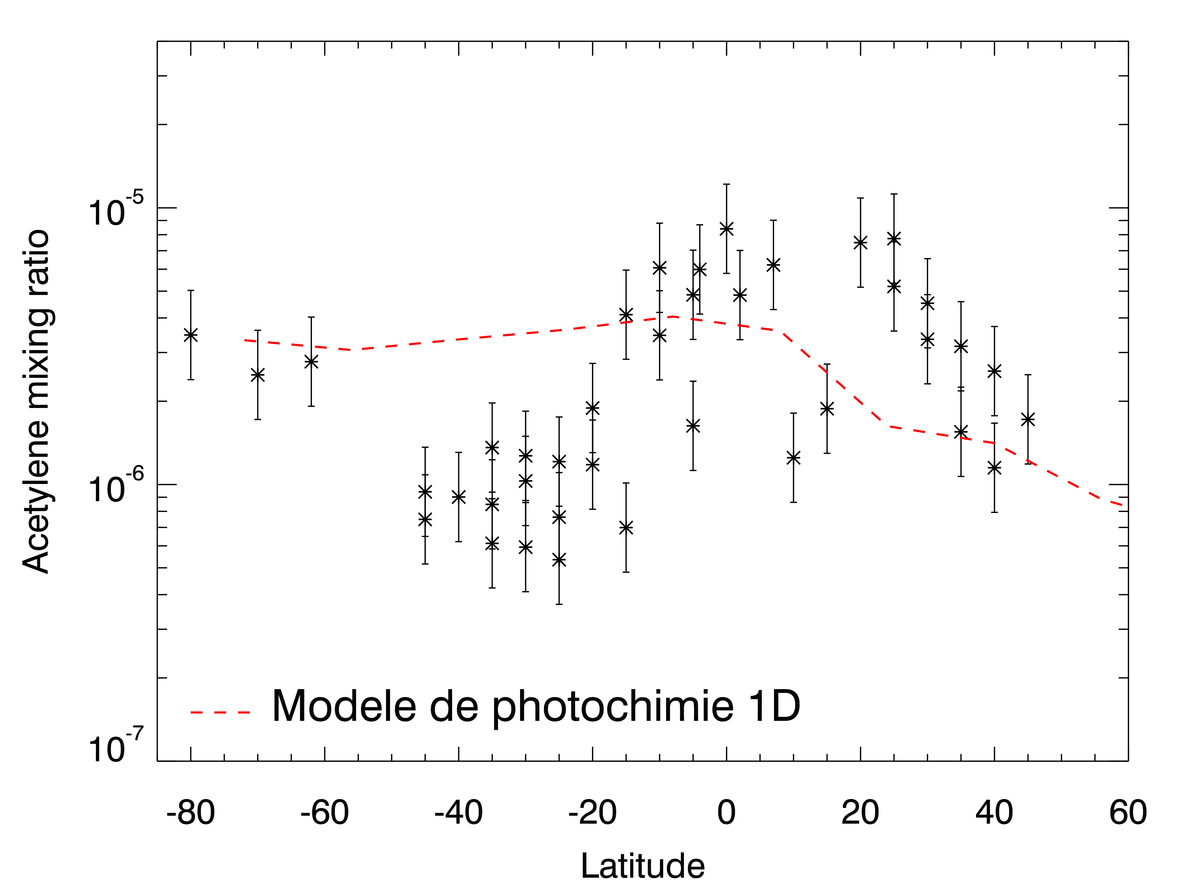 P=0,01 mbar
Summer
Winter
1D Photochemical model
Hints for the transport of trace species by seasonal circulation (consistent with temperature map).
Seasonal variations : 2005 → 2015
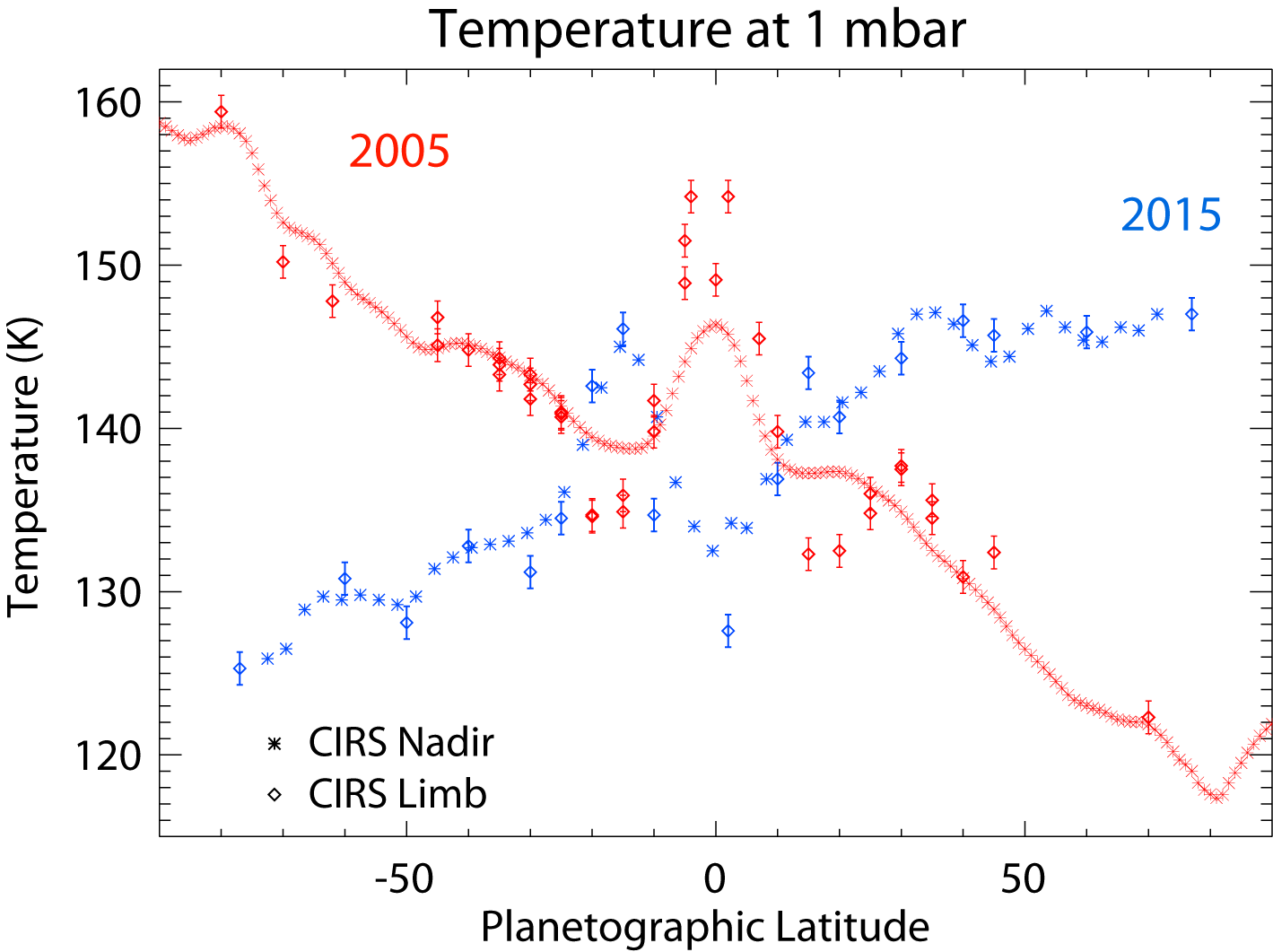 Southern hemisphere has cooled by ~20K (summer → autumn), northern hemisphere is warming (winter → spring).
Seasonal variations : 2005 → 2015
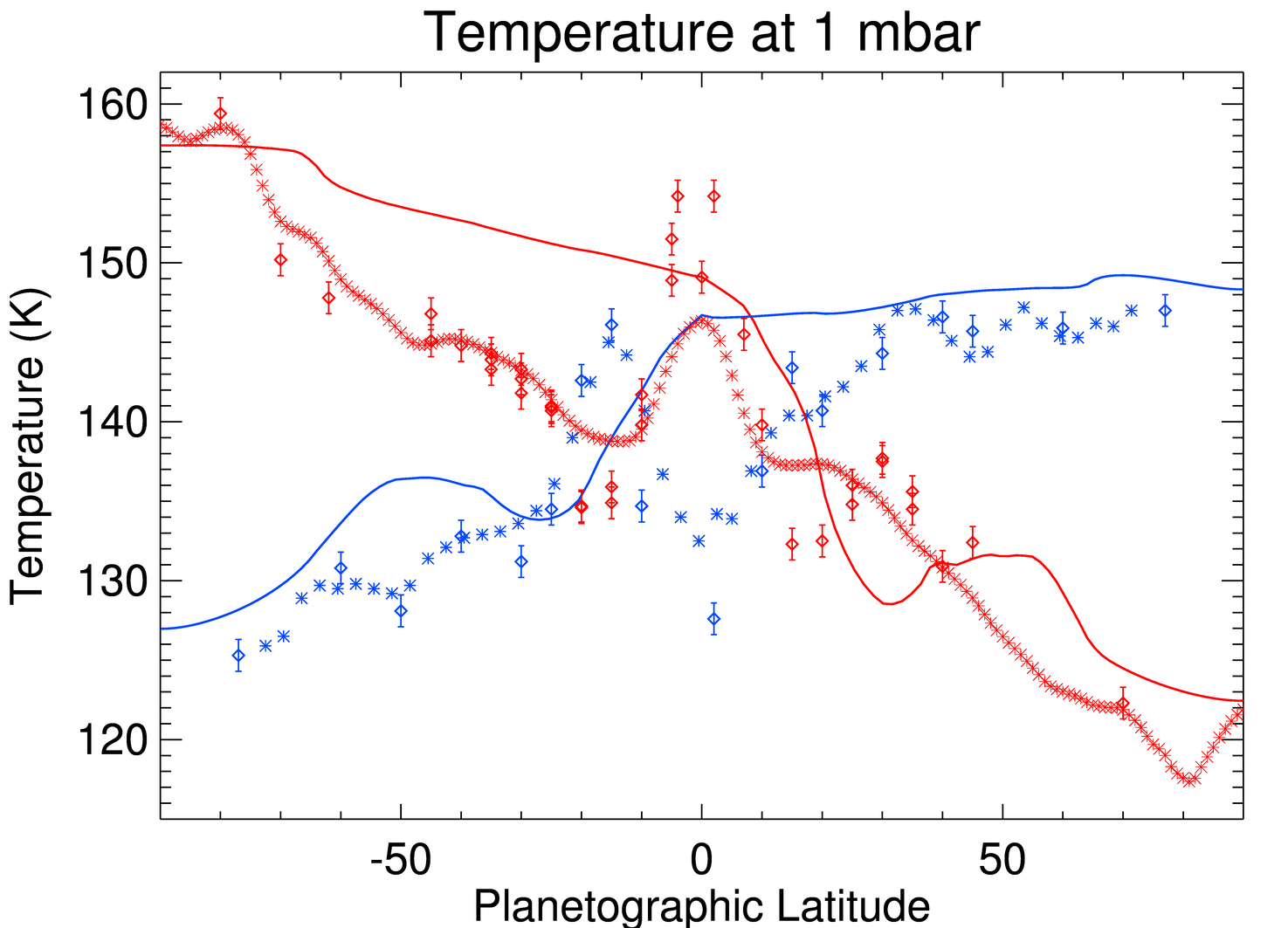 Summer
spring
autumn
winter
Radiative equilibrium model 
Observations
2005   2015
In 2015 : temperature in northern hemisphere ~in agreement with model.
Seasonal variations : 2005 → 2015
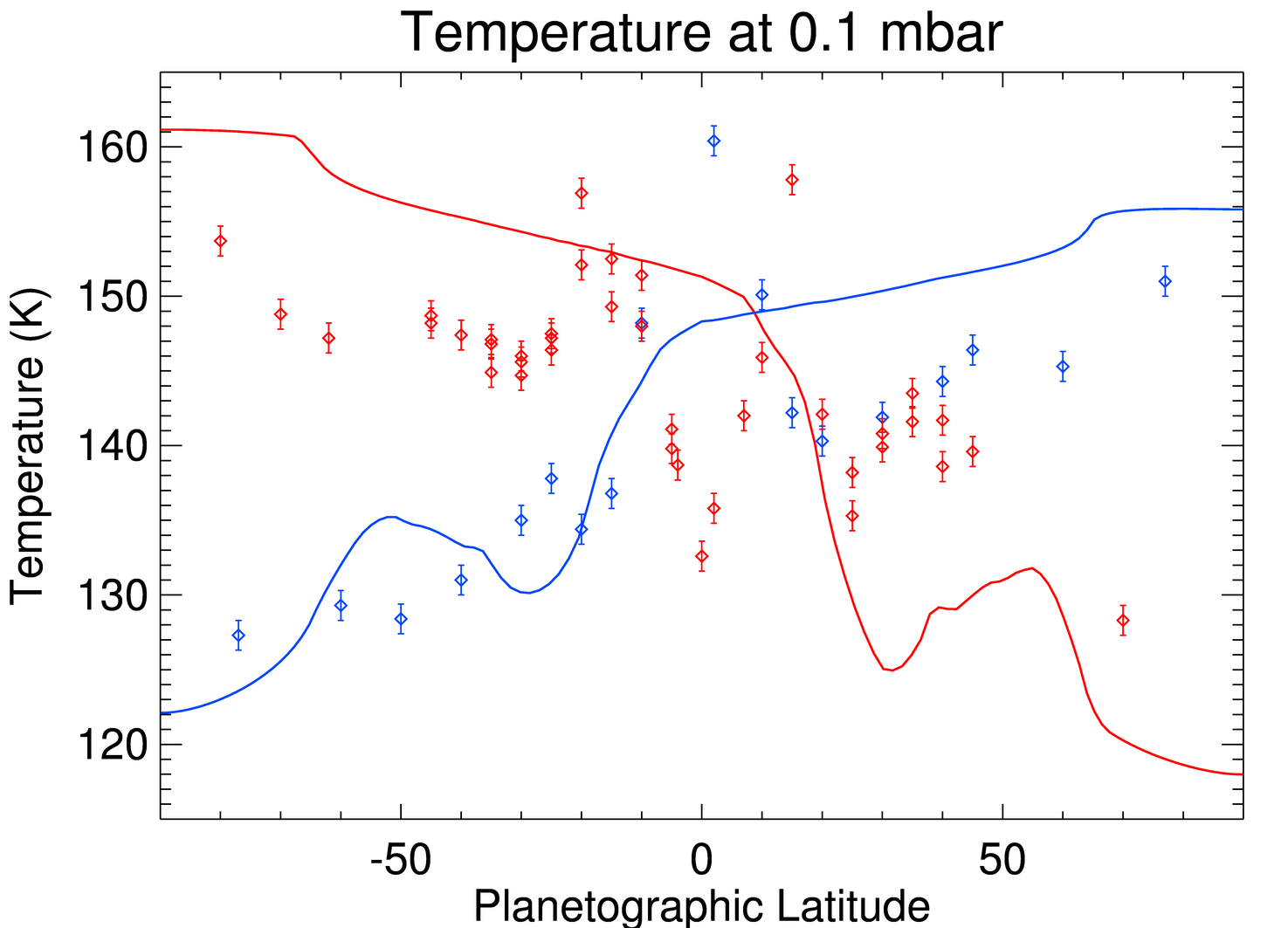 Summer
spring
autumn
Radiative equilibrium model 
Observations
2005   2015
winter
Northern mid-latitudes: strong disagreement with radiative equilibrium profiles: circulation already reversed?
Seasonal variations : 2005 → 2017
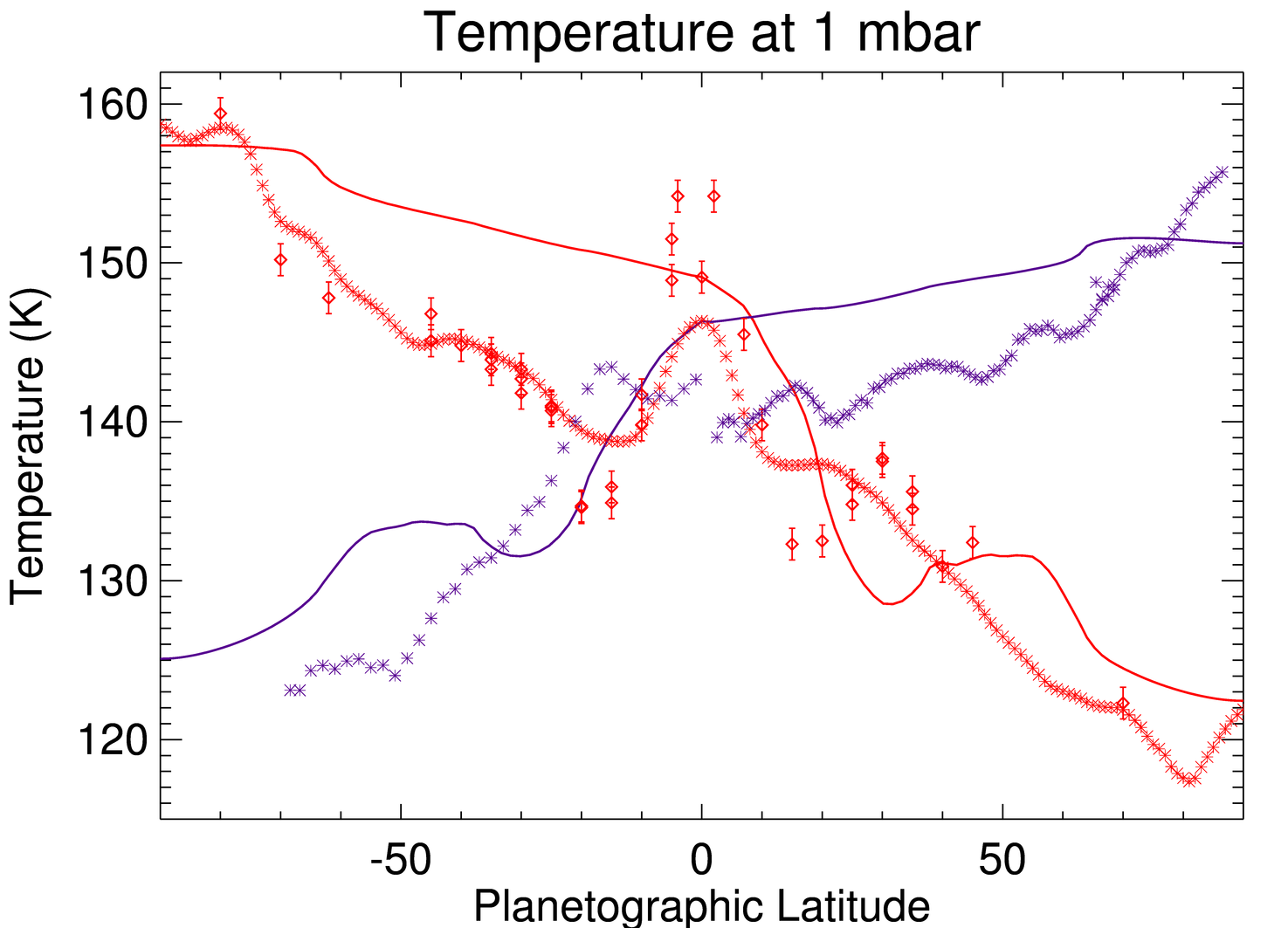 Summer
summer
Winter
winter
Radiative equilibrium model 
Observations
2005   2017
In 2017 : ~symmetric with respect to 2005. Northern mid-latitudes have cooled down between 2015 and 2017 ! Hint for reversal of circulation !
Polar regions : hints for a much more complex chemistry
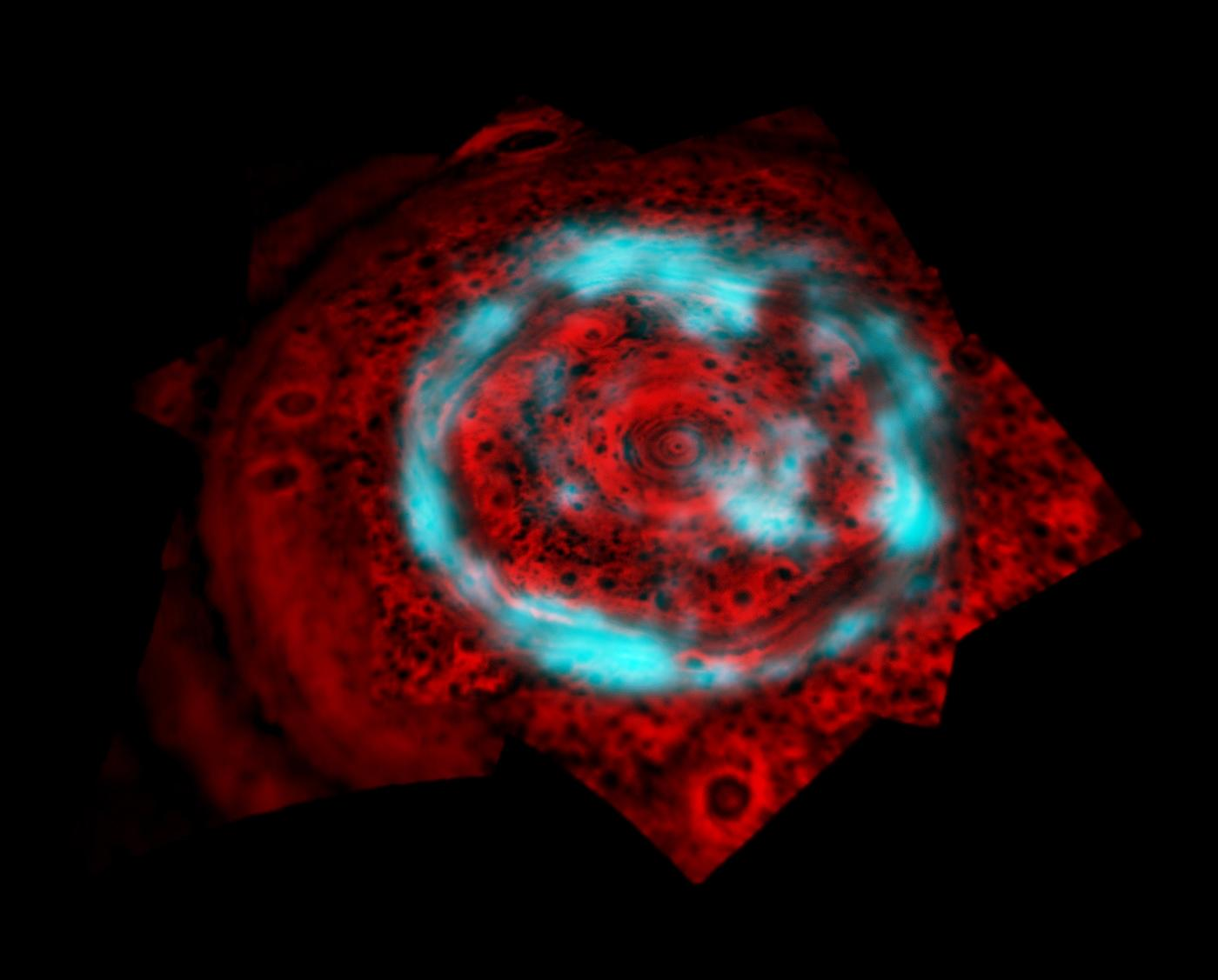 Detection of benzene (C6H6) in Saturn’s upper stratosphere
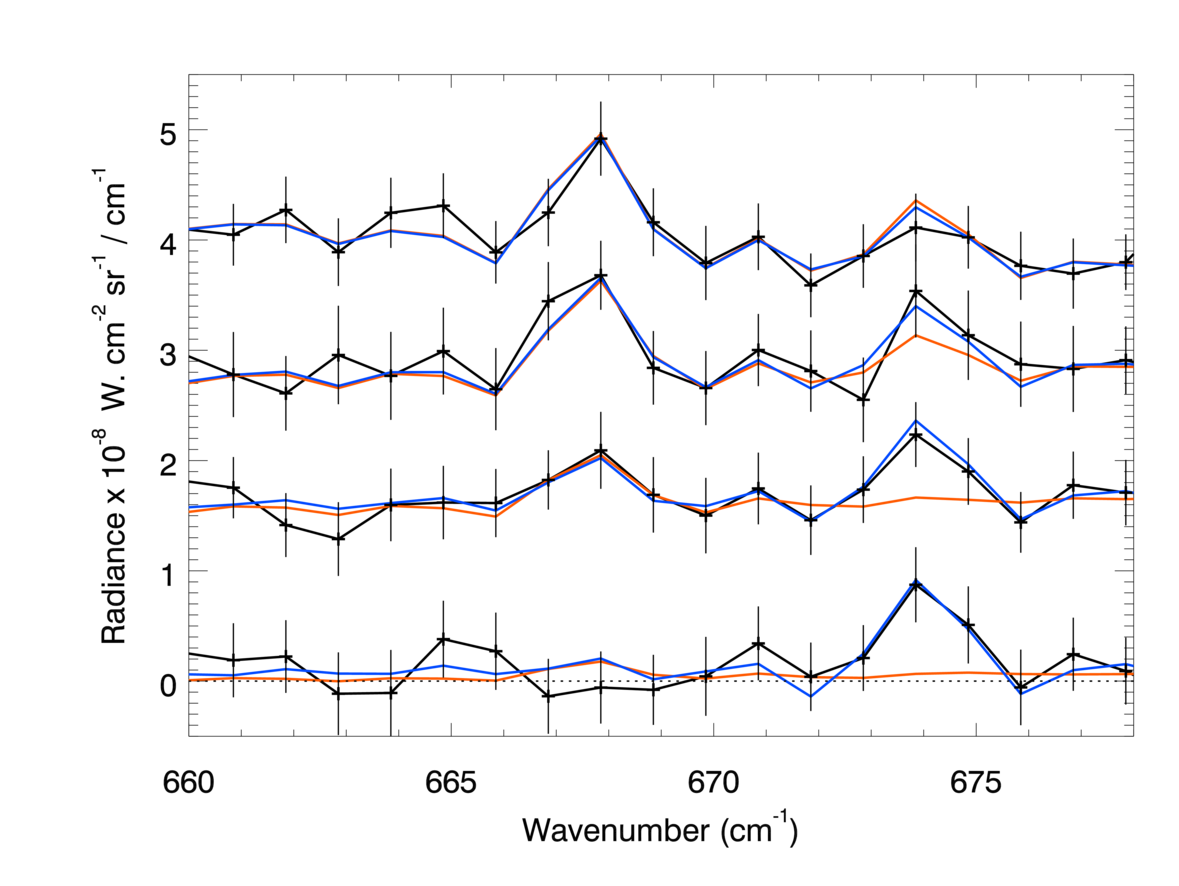 CO2
C6H6
P=3.5 hPa
P=0.6 hPa
P=0.1 hPa
P=0.02 hPa
Cannot be explained with neutral photochemistry : ion chemistry model needed.
CIRS spectra at 77°N, 4 altitudes
Aerosol opacities
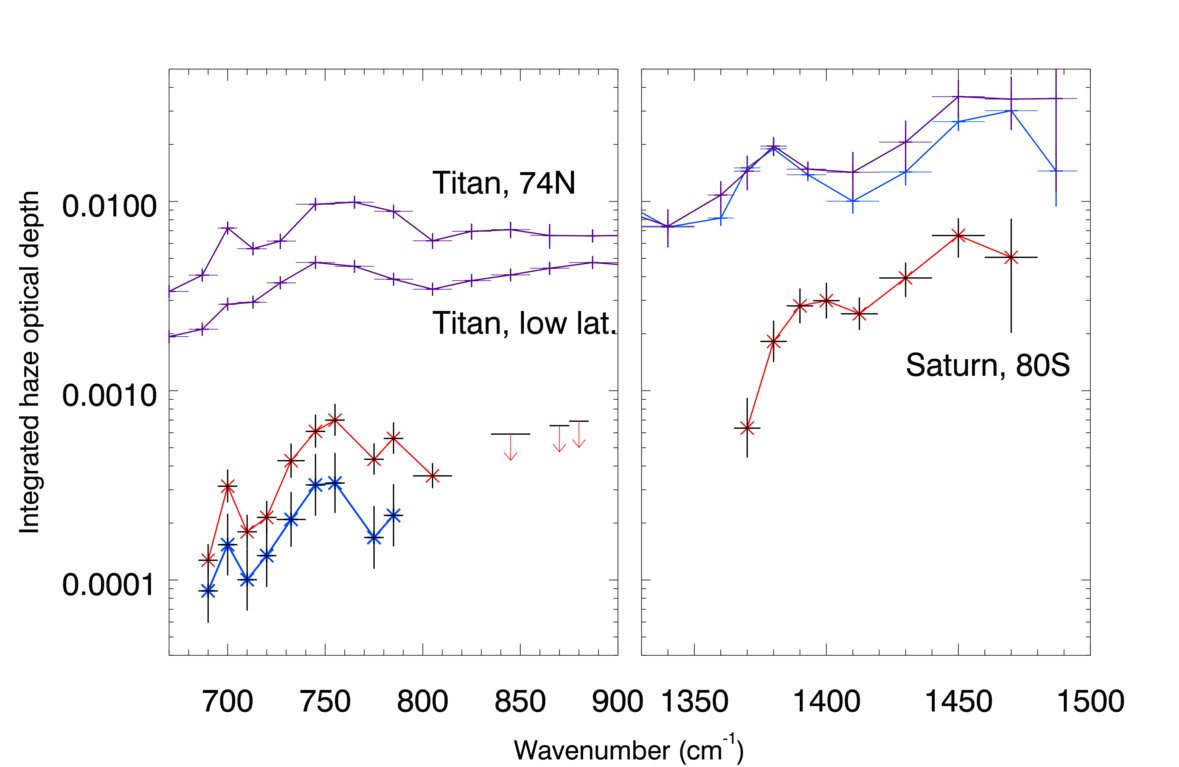 Saturn, 80S
Saturn 80S
Saturn 77N
Similar signatures in Titan's stratosphere (Vinatier et al., 2012), attributed to vibration modes of aromatic and aliphatic hydrocarbons.
 Aerosol mass loading of ~ 10-5 g/cm2
 In Jupiter’s polar stratosphere: ~ 10-4 g/cm2 (Zhang et al., 2013)	  		       
           consistent with relative auroral energy.
20
Radiative impact of polar aerosols
Cooling effect in winter (-5K), warming effect in summer (+6K). 
 Could partly explained the « warm polar hood » observed at	1 mbar (temperature « step » of +8K located at 75S in 2006).
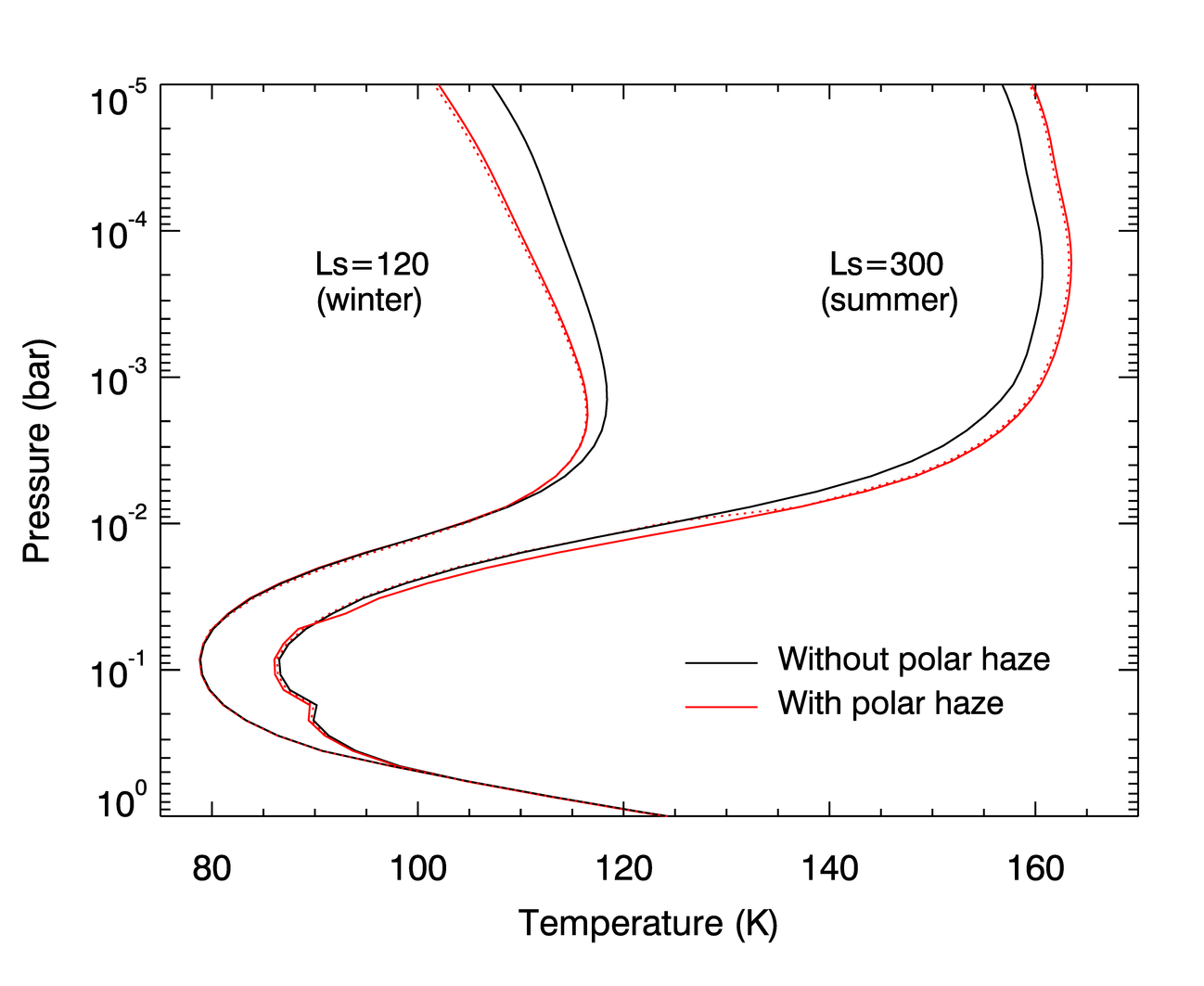 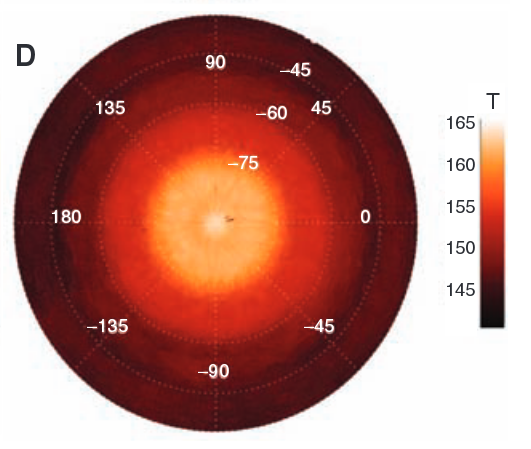 80S
Temperature at 1 mbar over the summer pole, Fletcher et al., 2008
Temperature profiles from a radiative-convective equilibrium model.
21
Summary
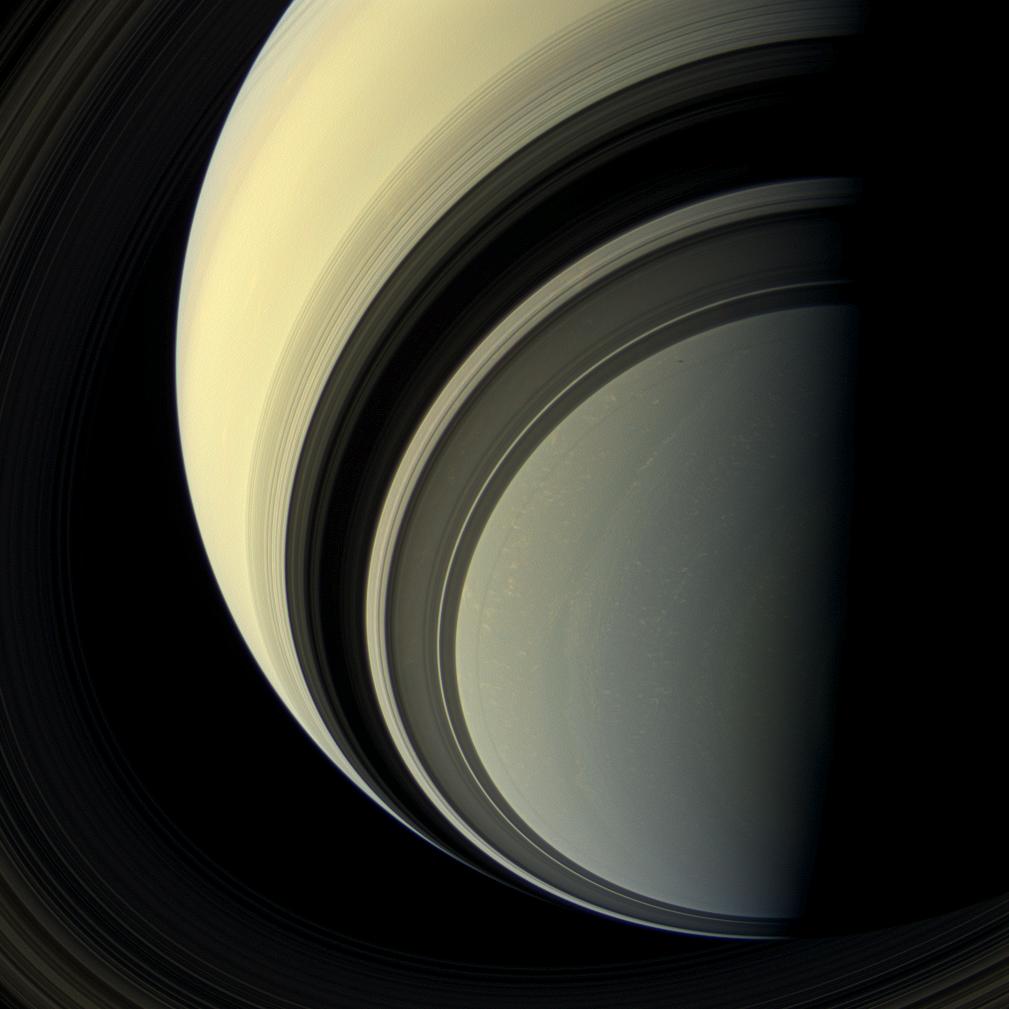 Cassini/CIRS observations 		        thermal structure and composition.
Main results :
Study of the equatorial oscillation and its evolution ;
Hints for seasonal circulation in the middle and upper stratosphere ;
Ion chemistry in auroral regions (production of benzene and complex aerosols).
Still many dataset to analyse and results to interpret !
Ongoing development of a General Circulation Model...
References
Fouchet et al., Nature, 2008.
Guerlet et al., Icarus, 2009.
Guerlet et al., Icarus, 2010.
Guerlet et al., GRL, 2011.
Guerlet et al., Icarus, 2014.
Sylvestre et al., Icarus,  2015
Guerlet et al., A&A, 2015.
Guerlet et al., JGR, 2018.